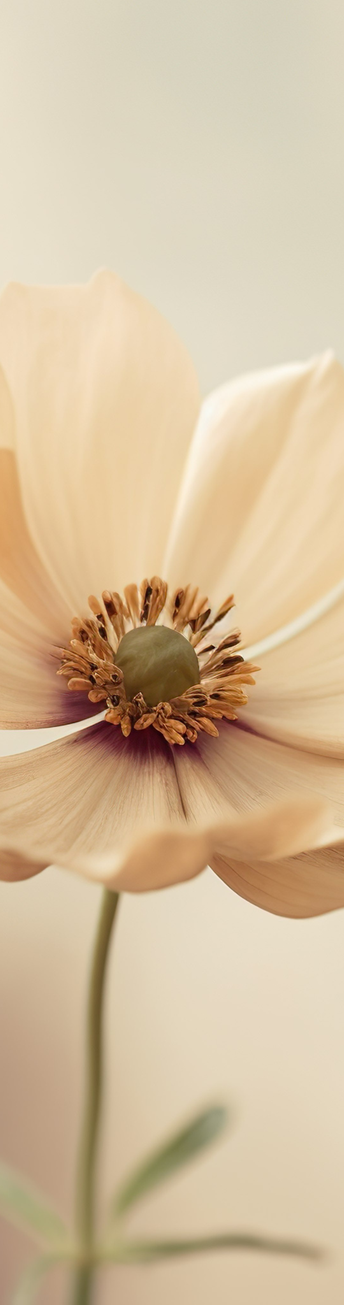 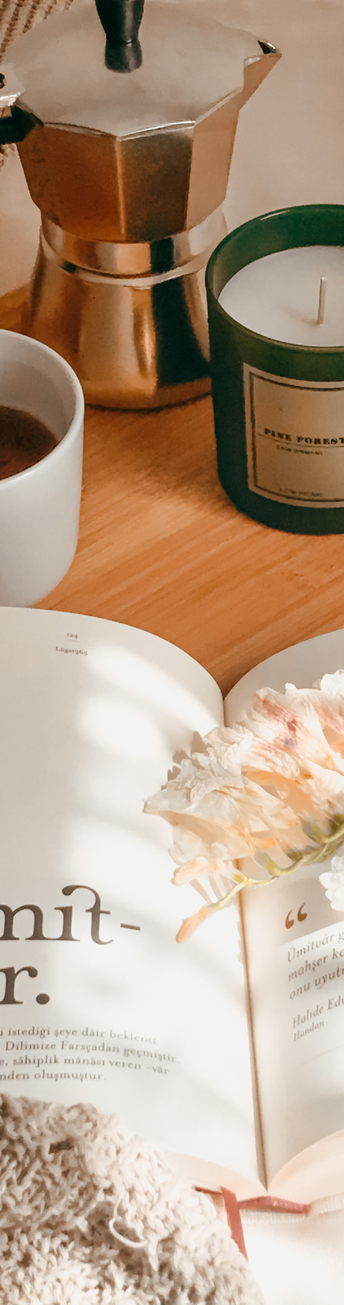 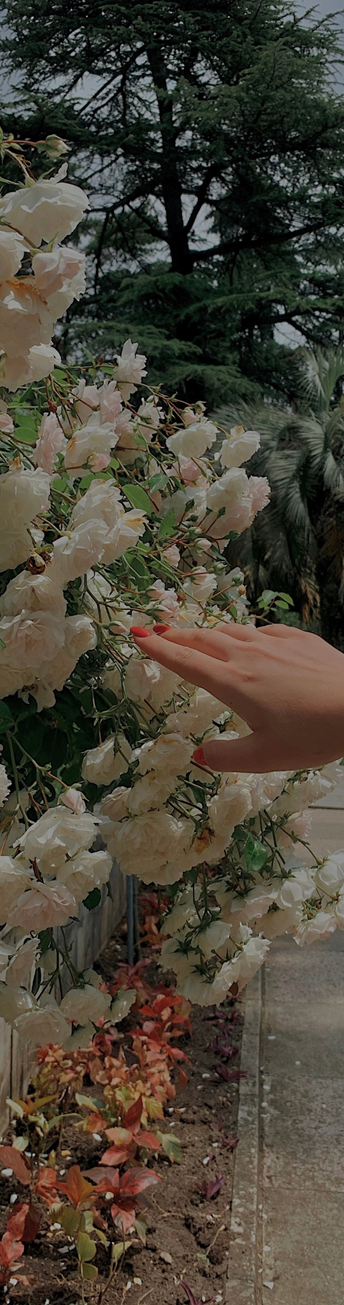 Thank you
for your business
culpa qui Lorem sunt consequat dolor laborum consectetur ullamco commodo ad ipsum ad laboris id cillum veniam ex sit est sint non qui sit officia
THANK
YOU
FOR YOUR BUSINESS!
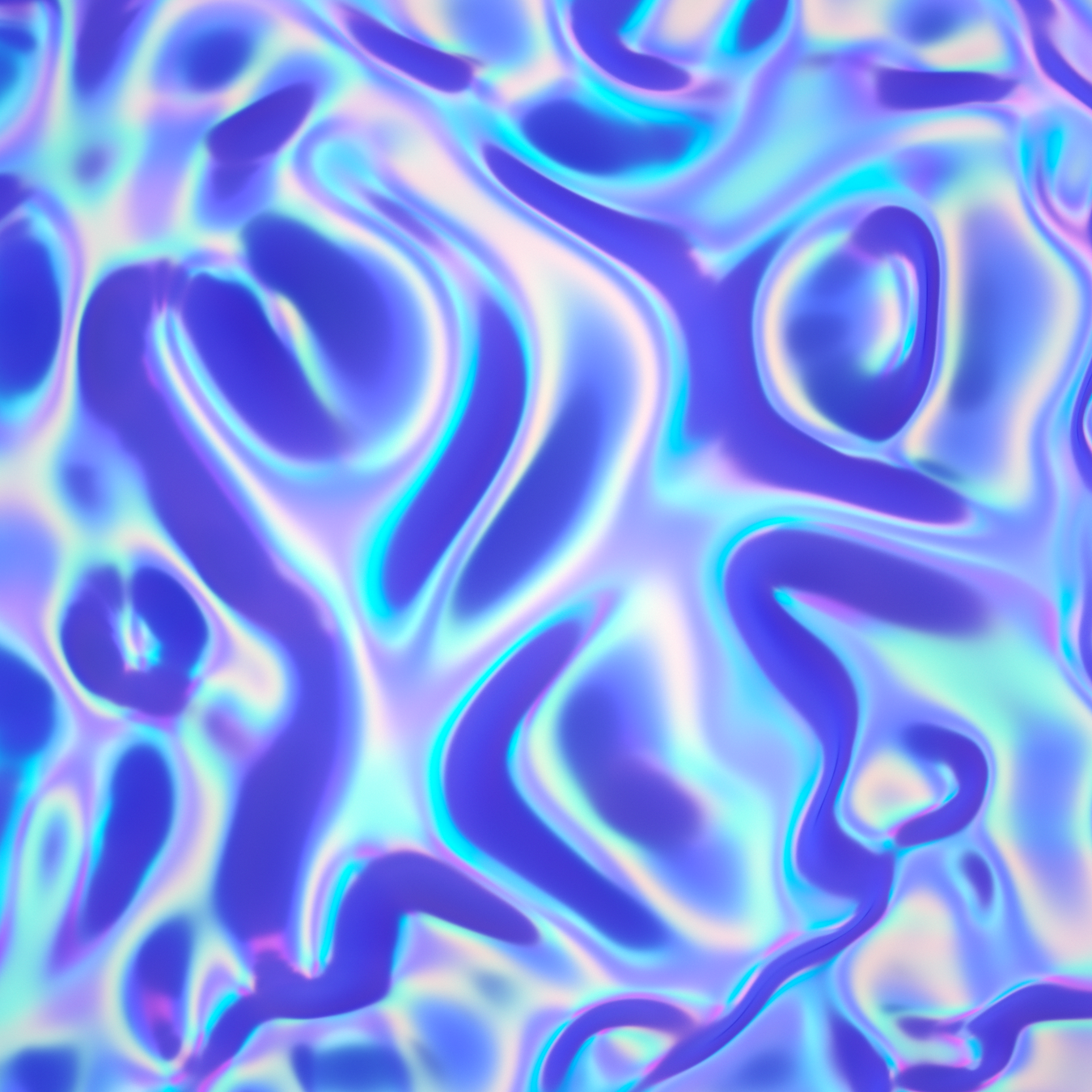 THANK YOU
FOR YOUR BUSINESS
@reallygreatsite
www.reallygreatsite.com
info@reallygreatsite.com
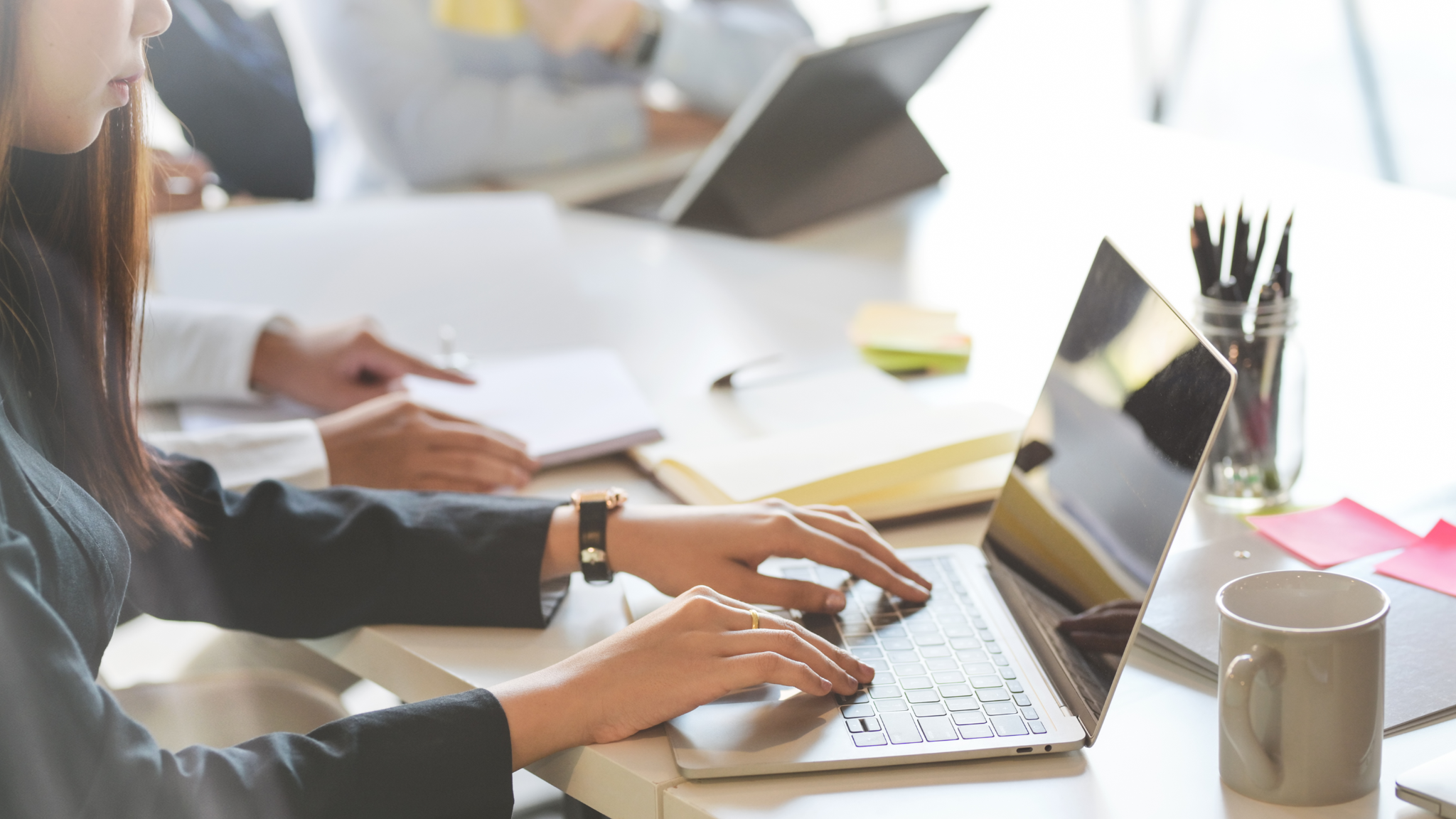 Thank you
for your business
info@reallygreatsite.com
THANK YOU
FOR YOUR BUSINESS
123 Anywhere St., Any City, ST 12345
info@reallygreatsite.com
@reallygreatsite
www.reallygreatsite.com
THANK YOU
for your
BUSINESS
thank you
for your business.
www.reallygreatsite.com
for your business
www.reallygreatsite.com
@reallygreatsite
info@reallygreatsite.com
Thank you
for your business
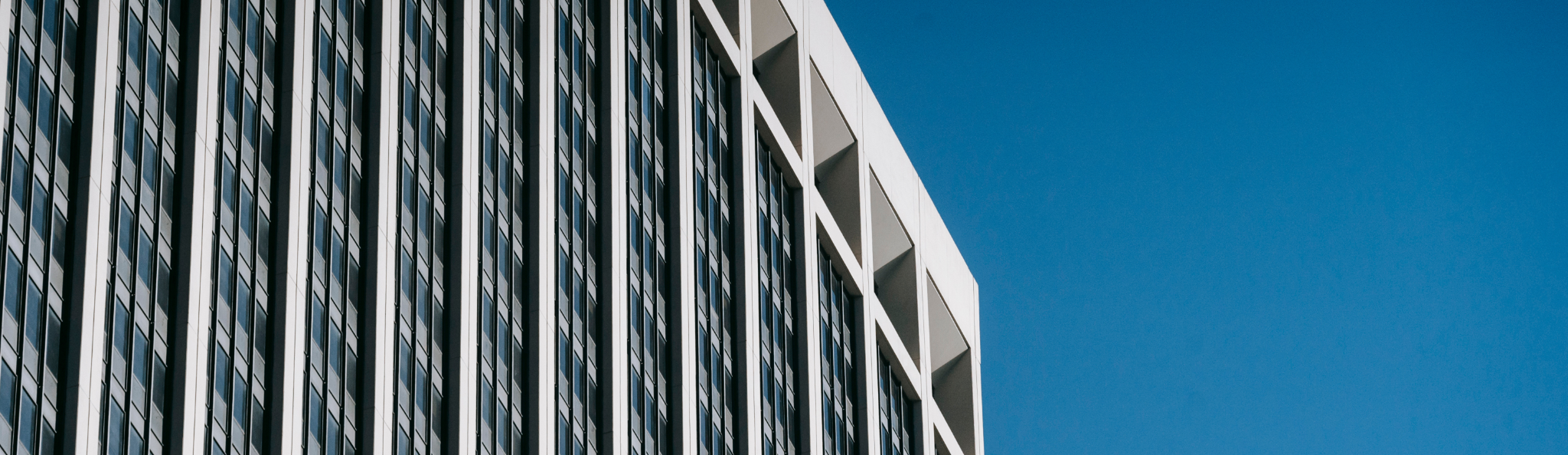 @reallygreatsite
info@reallygreatsite.com
www.reallygreatsite.com
Thank you
for your business
www.reallygreatsite.com
Thank you
for your business
reallygreatsite.com
RESOURCE PAGE
Use these design resources in your Canva Presentation.
Fonts
Design Elements
This presentation template
uses the following free fonts:
ALATA
ALEF
ALMARAI
ANTON
ARCHITECTS DAUGHTER
ARIMO
BEBAS NEUE
BERNORY
DM SANS
DM SERIF DISPLAY
GILDA DISPLAY
INTER
MONTSERRAT
PARISIENNE
PLAYFAIR DISPLAY
You can find these fonts online too.
Colors
#000000
#0D3162
#070189
#452805
#5045E4
#7DA97A
#A81726
#FCE97B
#FFCEE6
#F8F5F0
DON'T FORGET TO DELETE THIS PAGE BEFORE PRESENTING.
CREDITS
This presentation template is free for everyone to use thanks to the following:
for the presentation template
Pexels, Pixabay
for the photos
Happy designing!